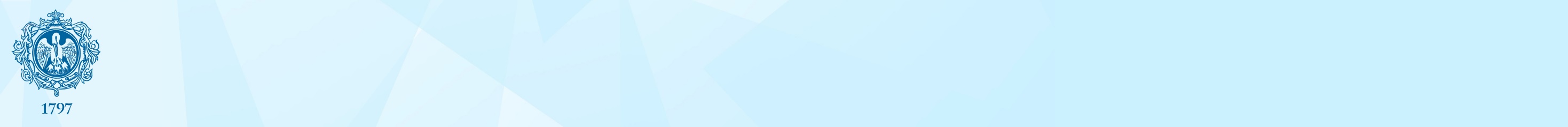 Продленка с Герценовским университетом
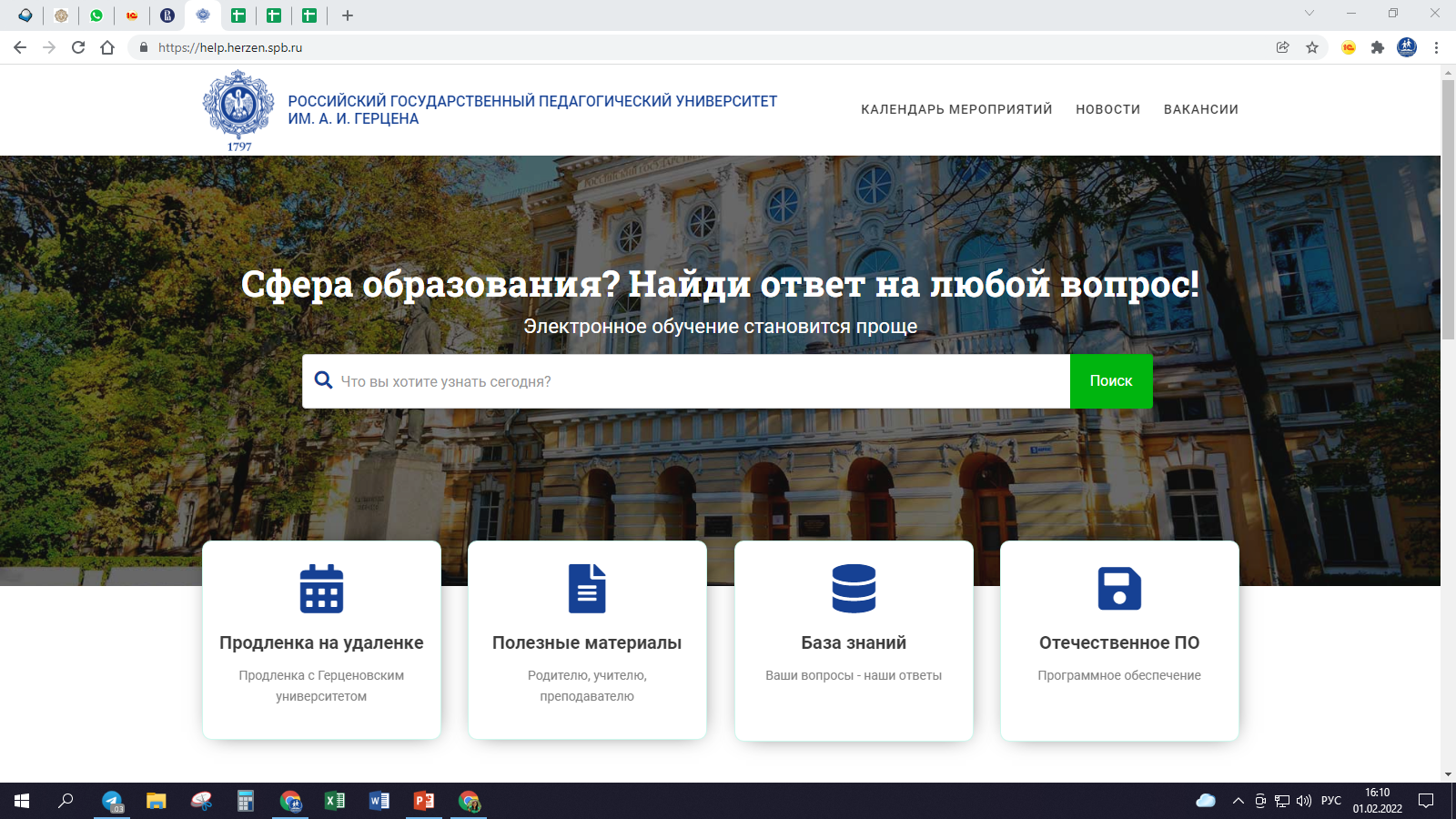 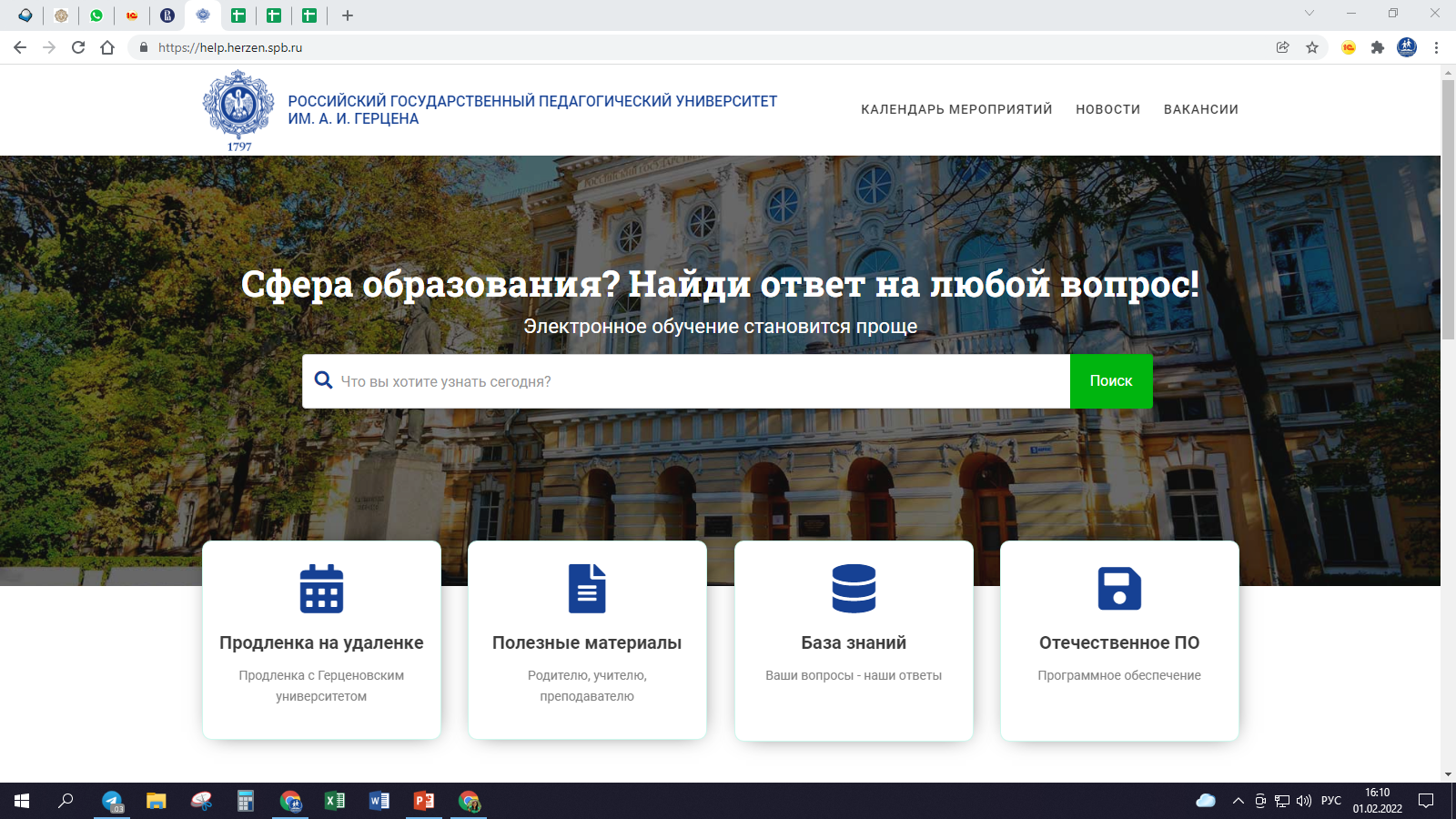 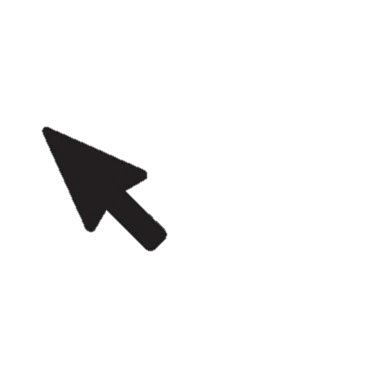 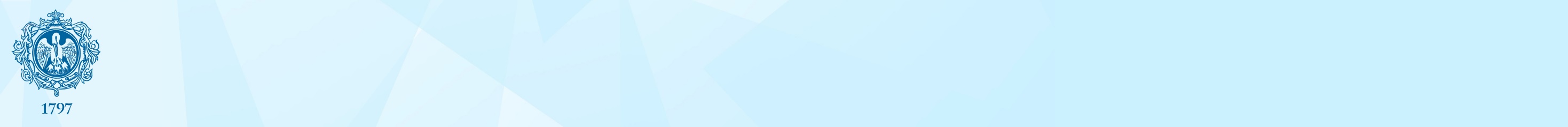 Продленка с Герценовским университетом
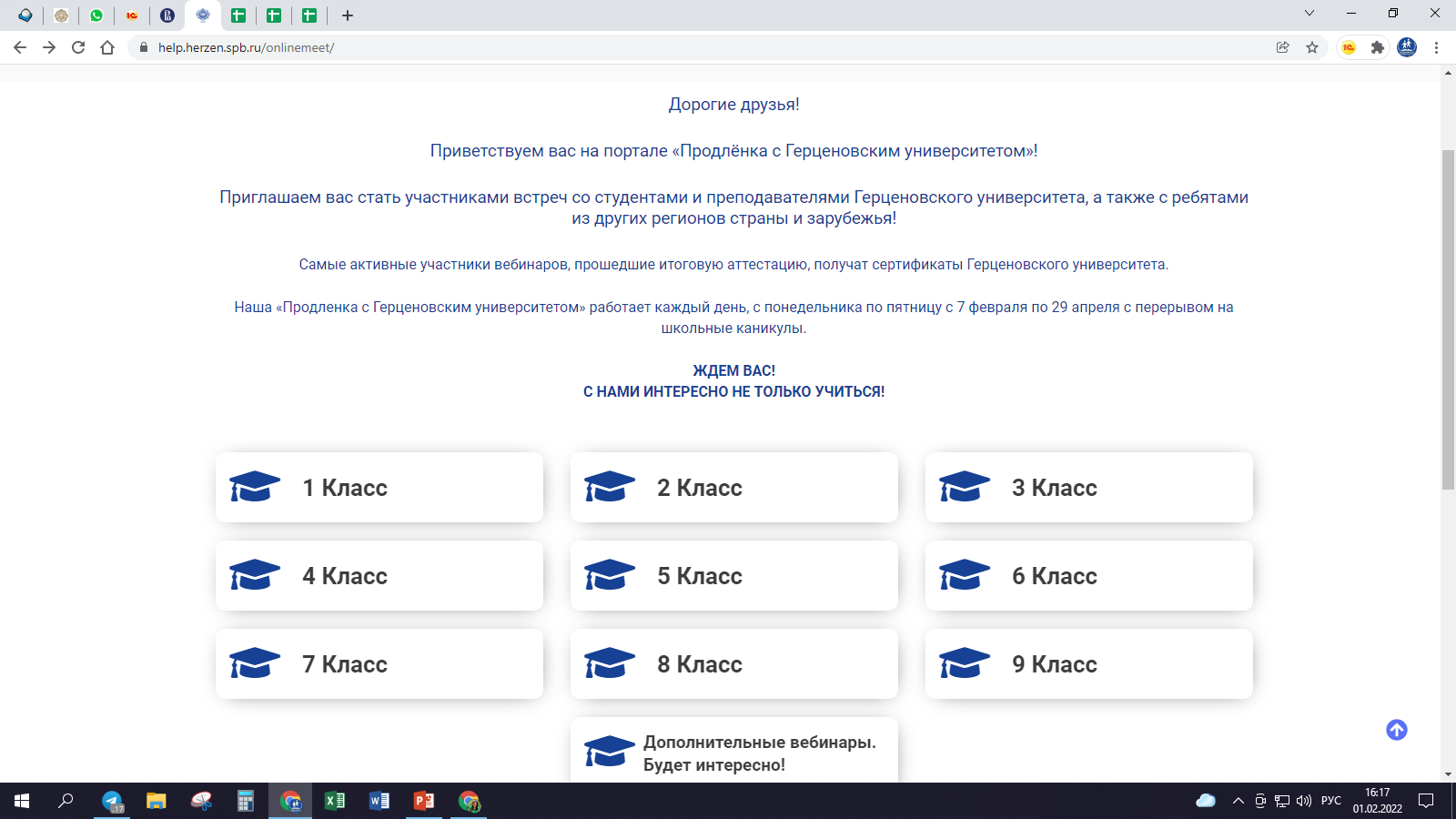 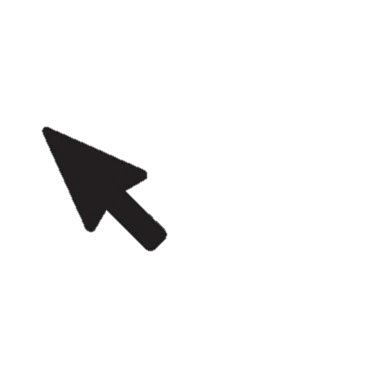 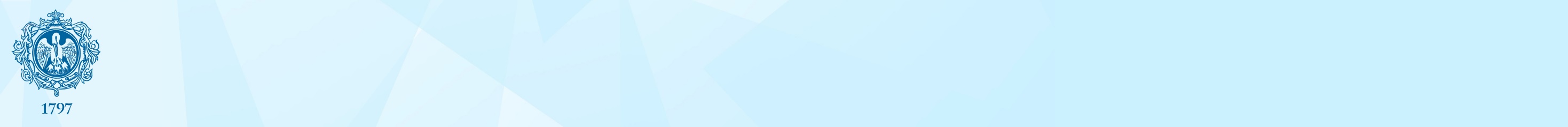 Продленка с Герценовским университетом
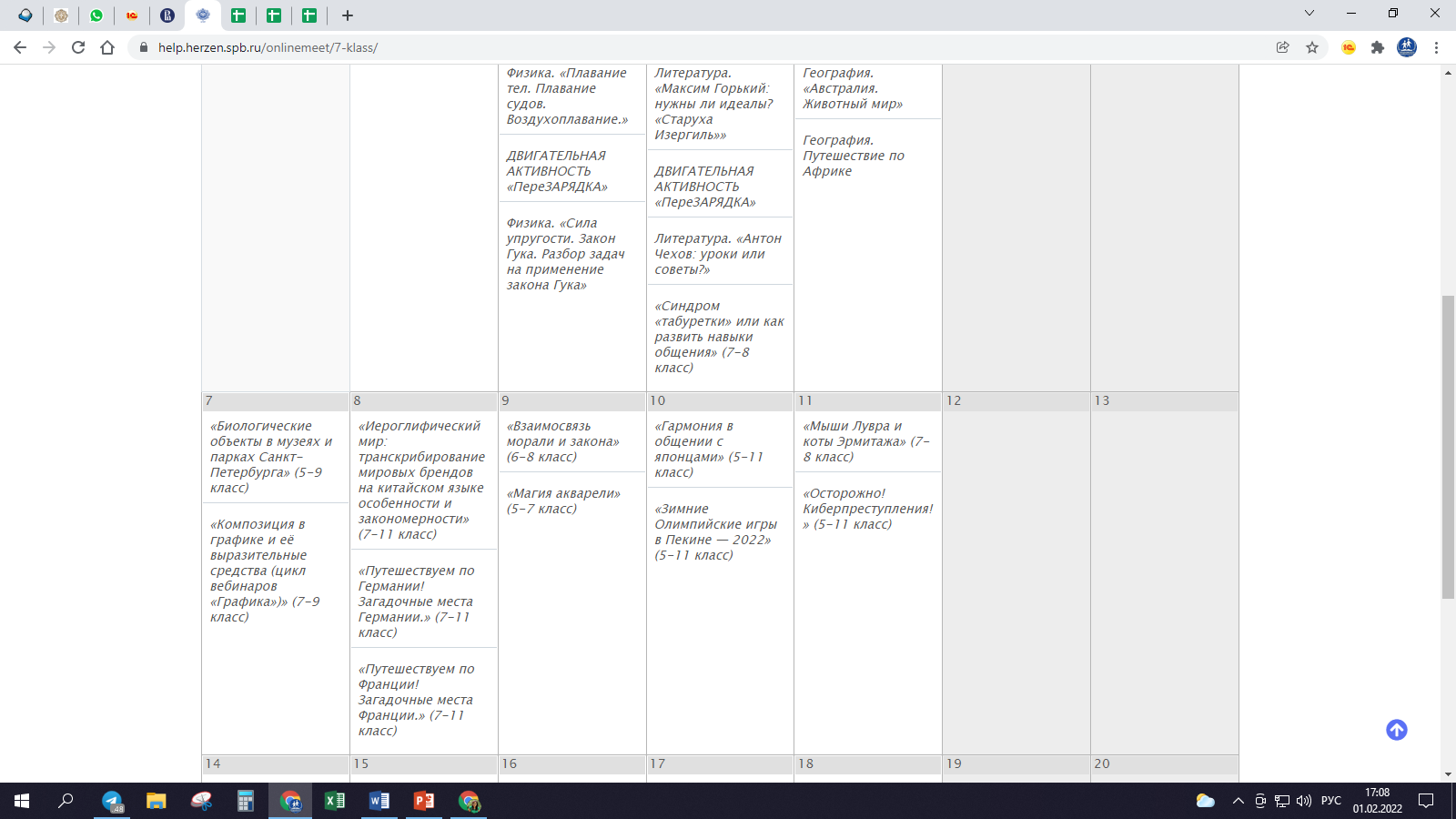 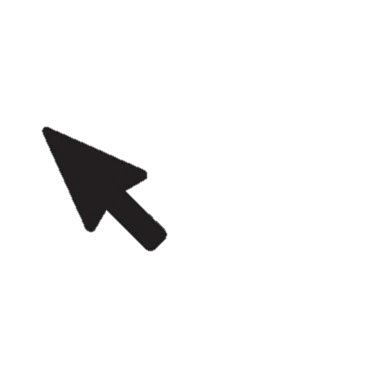 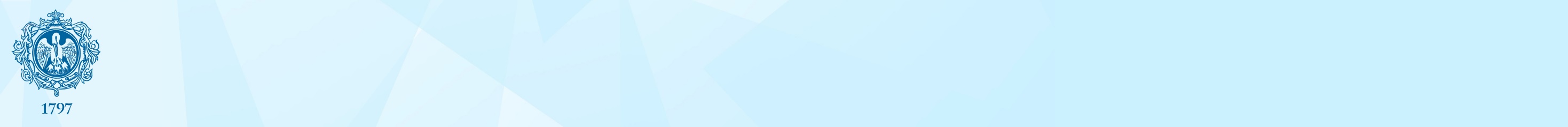 Продленка с Герценовским университетом
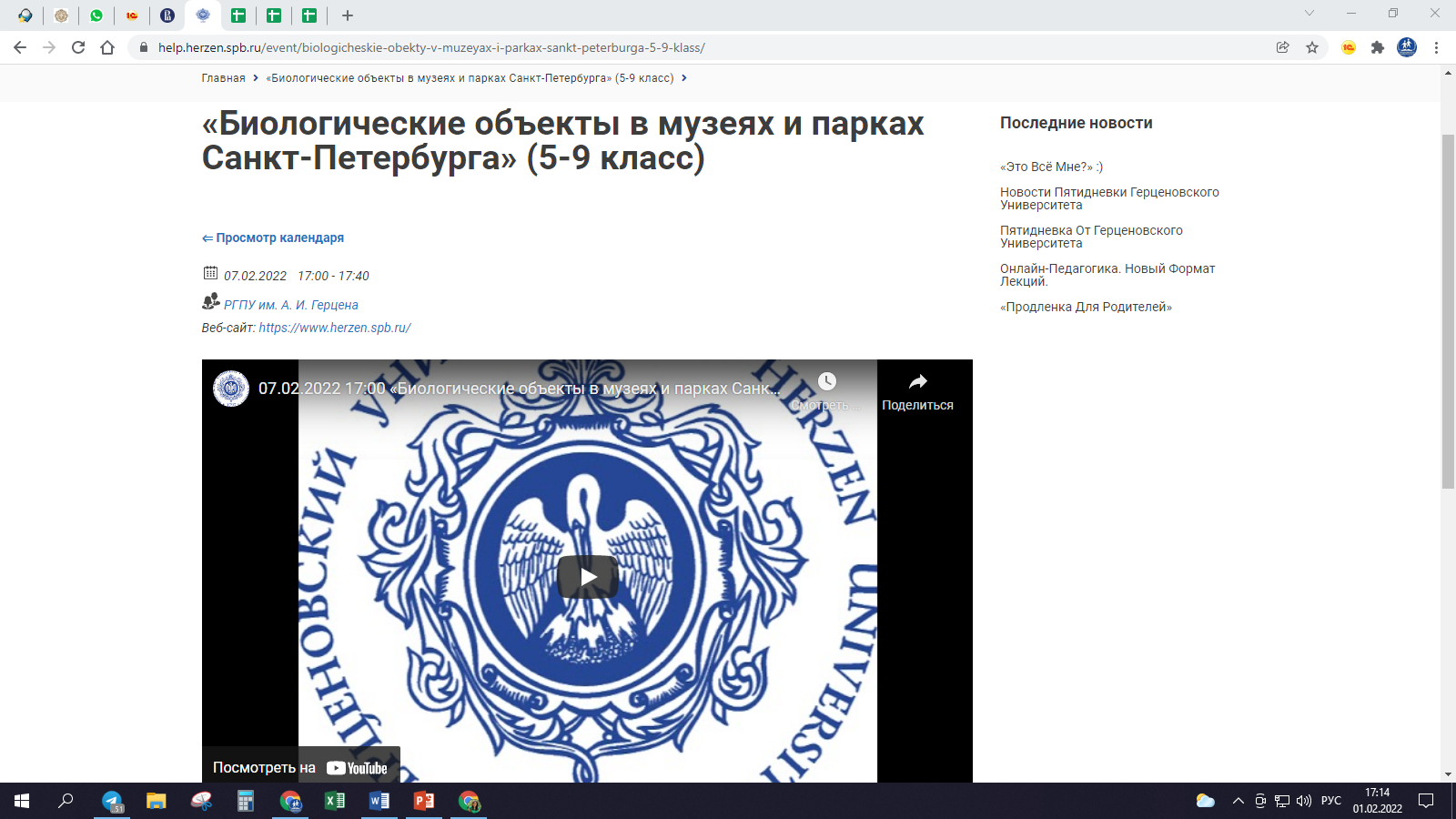 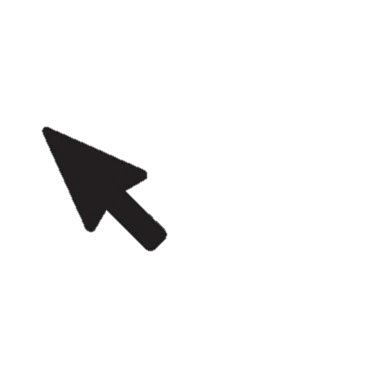 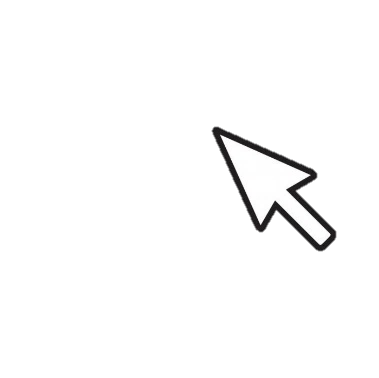 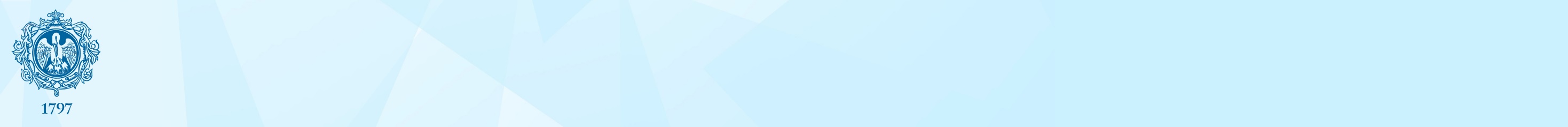 Продленка с Герценовским университетом
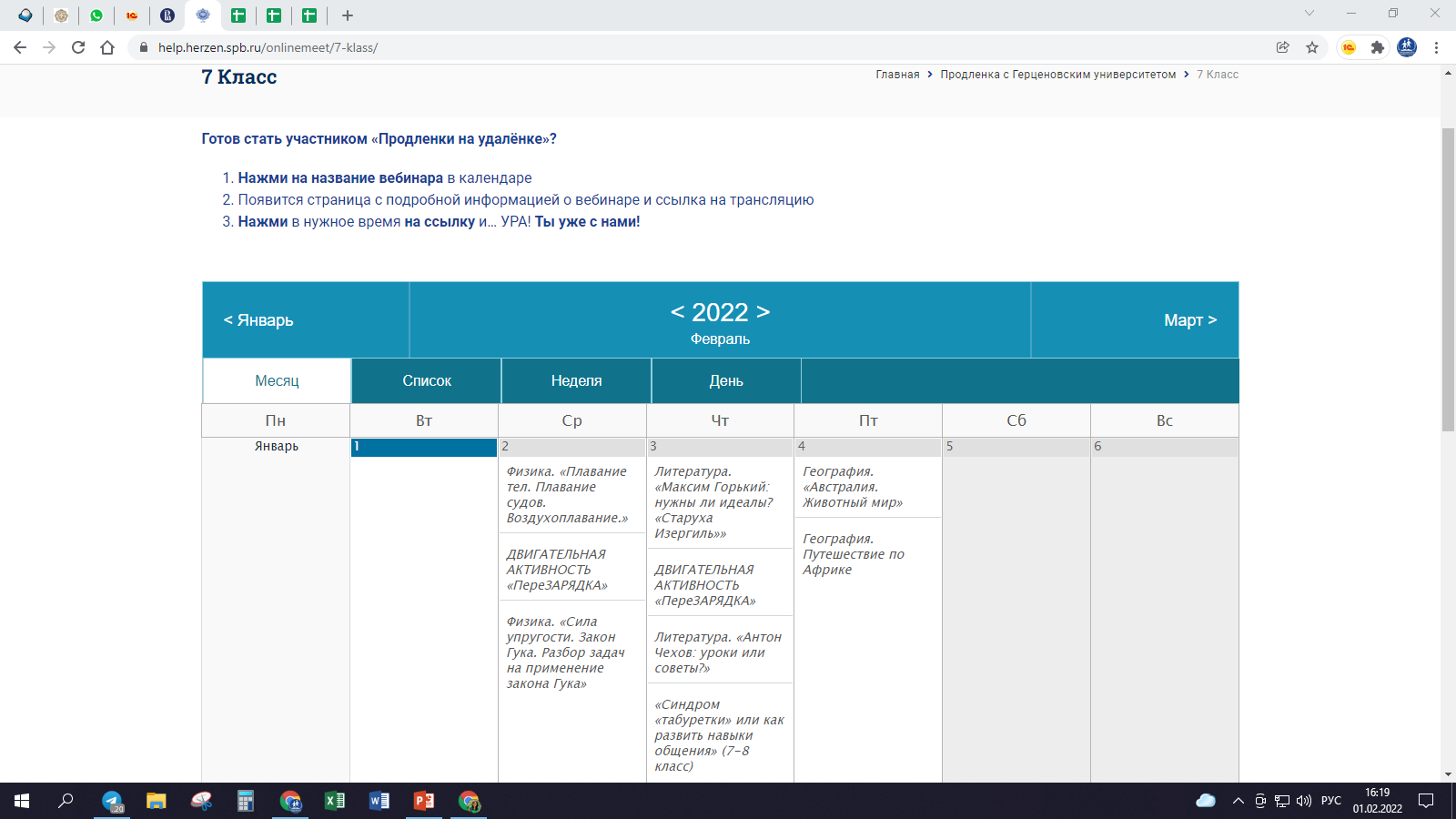 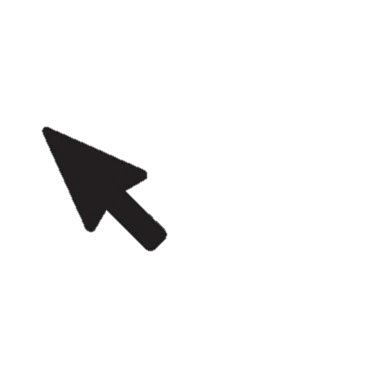